Chemical Examination  of Urine
Color Index: 
● Main text
● Important 
● Notes 
● Boys slides 
● Girls slides 
● Extra
Lecture number 3
Click here
for an amazing summary
 by Shatha Almutib
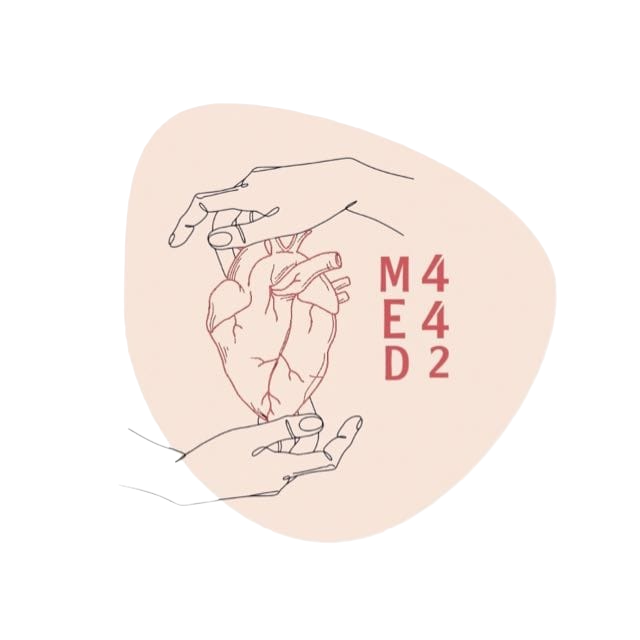 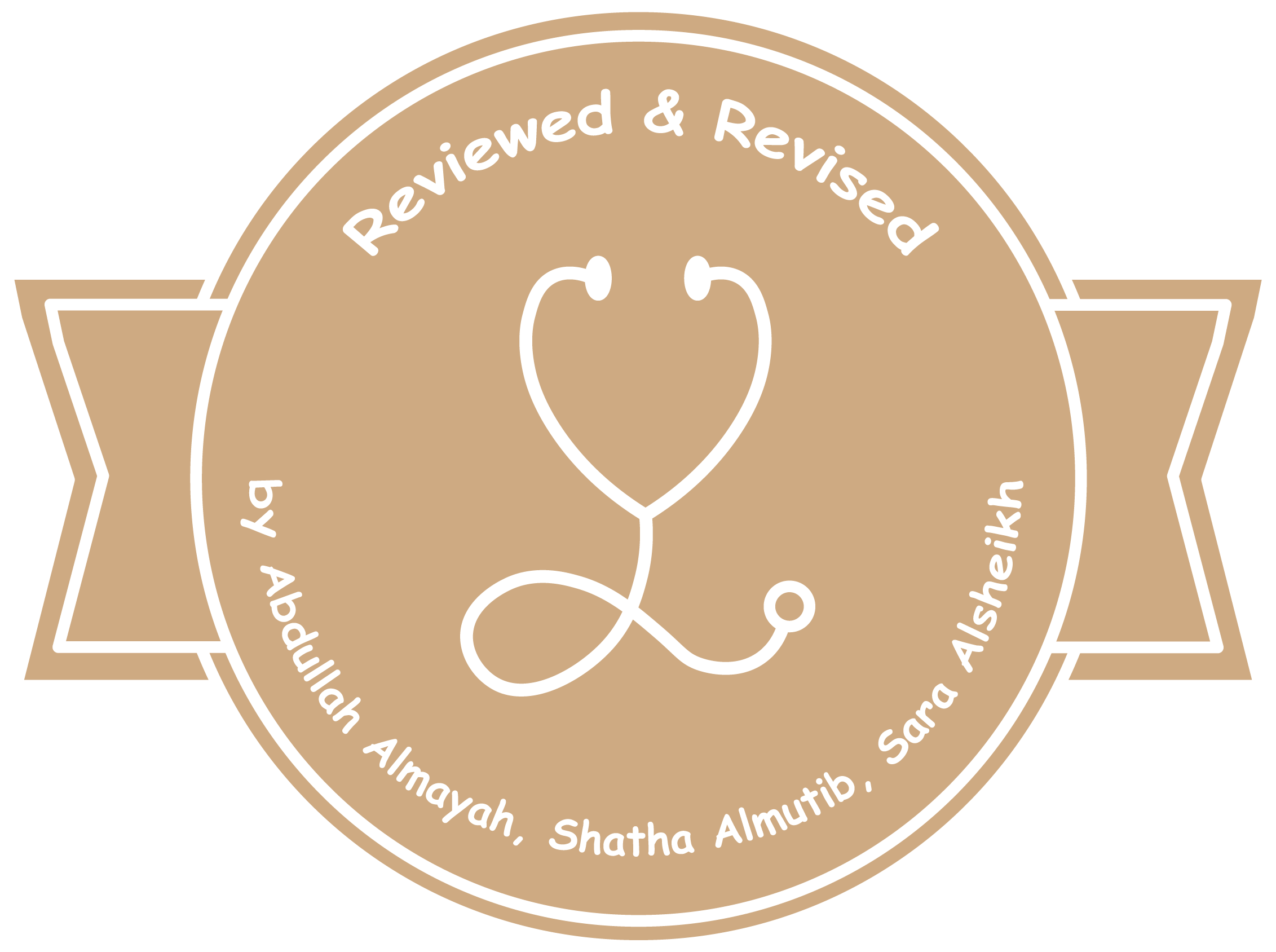 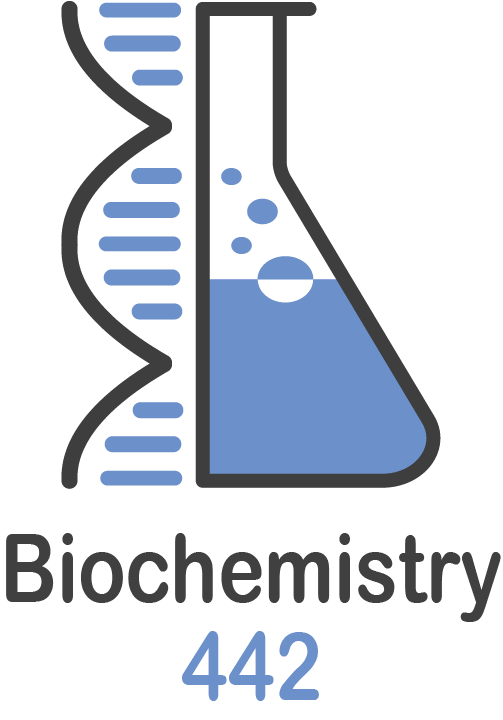 objectives
Upon completion of this lecture, students should be able to:
Differentiate between normal and abnormal constituents of the urine including; Proteins, sugars, ketone bodies, nitrite, bile pigments, blood etc.

Know the clinical conditions in different types of proteinuria, hematuria and glycosuria etc.

To differentiate between pre-renal, renal and post-renal proteinuria with clinical examples of each
Boys slides
Overview
Glycosuria: fructosuria, galactosuria.
Introduction.
Normal composition of urine.
Ketonuria.
1
2
3
4
5
6
7
Hematuria: hemoglobinuria.
Abnormal composition of urine.
Pre- renal (multiple myeloma,not the kidney itself → it’s related to cardiovascular and circulatory system for example ).
Proteinuria:
Renal.
Post-- renal.
Urine
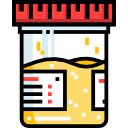 Urine is a fluid excreted by humans and most animals.
Normal urine excretion by a healthy person is about 1.5 L per day
It’s formed in the kidneys (renal glomeruli).
The fluid undergoes chemical changes before it’s excreted as urine.
Normal Composition of Urine
(Urine contains mainly of water about 95%, and solutes about 5%)
SAQ: list 3 organic and inorganic ?
Major inorganic  constituents:
Major organic (contains carbon & hydrogen) constituents:
Non- protein nitrogen compounds (Urea, ammonia, creatinine).
Sodium.
Potassium.
Organic acids (compounds found as an intermediate in many pathways, e.g. uric acid..
Chloride.
Sugars (in very small amounts).
Small amounts of Ca, Mg, sulfur and phosphates.
Traces of proteins, vitamins, hormones, pigments (means very small need unique machine to be indicated).
Traces of Fe, Cu, Zn, I2.
Abnormal Composition of Urine
Normal urine contains small amount of protein: 
< 200 mg/day.
Excretion of more than this level causes proteinuria
Proteinuria
Excretion of abnormal amounts in urine.
Proteinuria has three types:
Pre- renal.
Renal.
Post- renal.
Proteins
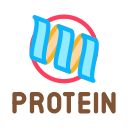 Pre-renal Proteinuria
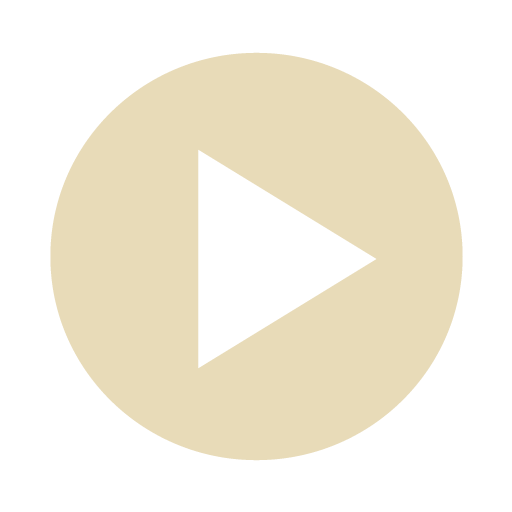 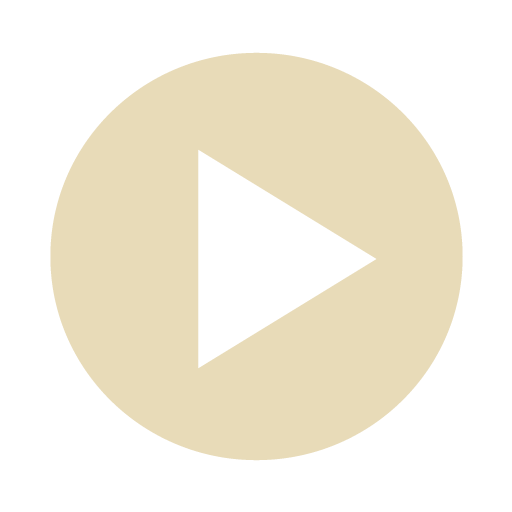 Important to know that bence-jones protein is caused by multiple myeloma
The normal body produces several antibodies (immunoglobulin) G,M, & E). however, in case of multiple myeloma, only one immunoglobulin (IgG) is produced>
(The gold standard diagnostic method is a biopsy of the bone marrow).
Pre-renal Proteinuria
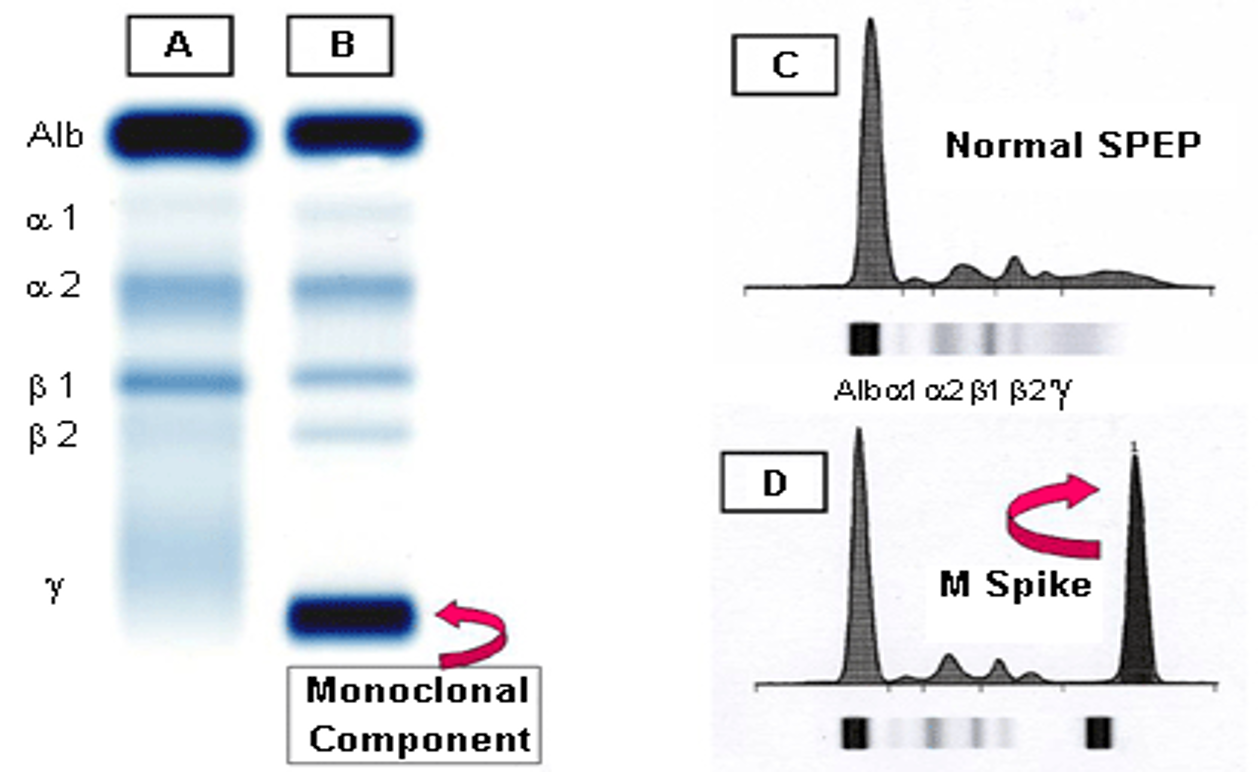 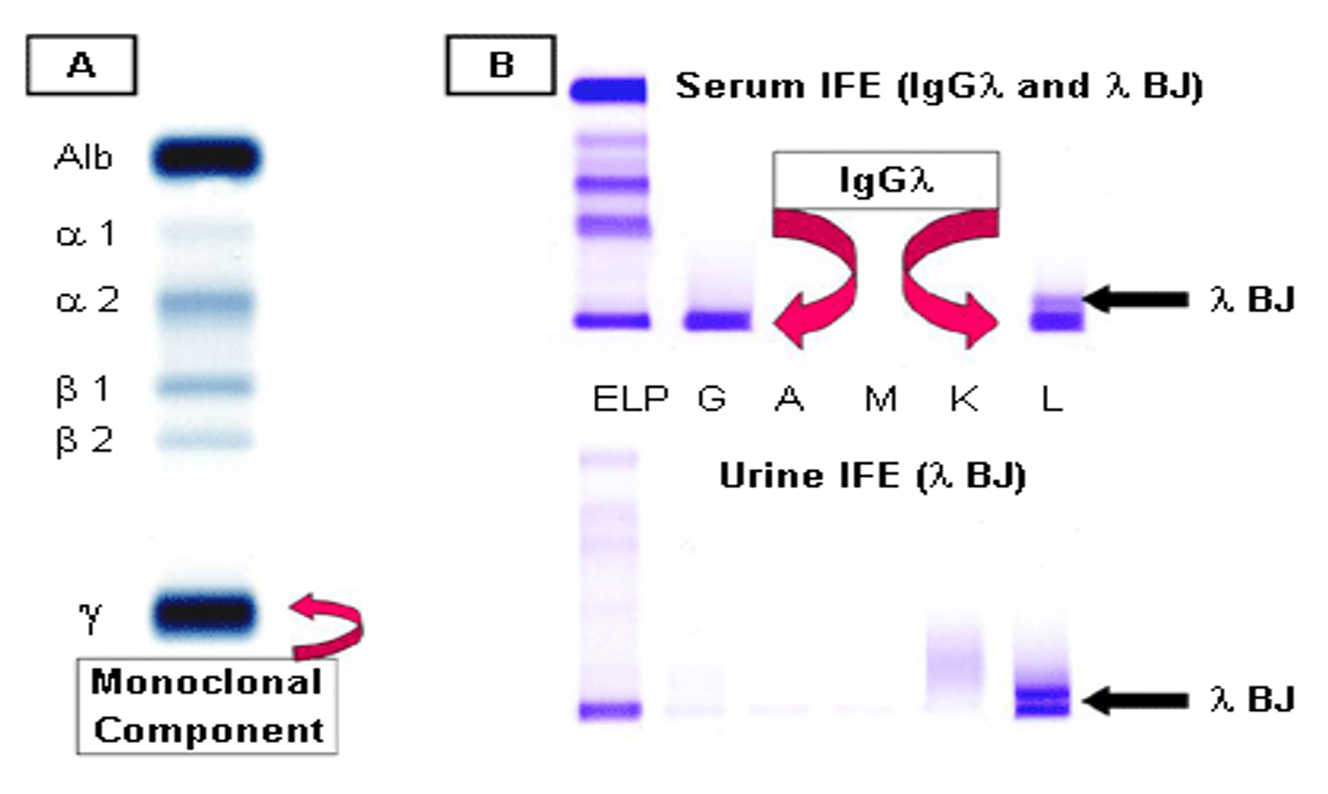 Alb: Always stained in dark color since albumin is usually i high amounts
A: Normal serum
B: Multiple myeloma (M component in gamma region)
C: Densitometry of “A” showing the 5 zones of the high resolution agarose electrophoresis.
D: Densitometry of “B” (M component is called M Spike “M stands for monoclonal which s cancer”)
A: Serum protein electrophoresis showing the M component
B: Serum and urine immunofixation (the detection of immunoglobulins in serum or urine by adding an antigen to the antibody, and then precipitation occurs) electrophoresis
Renal proteinuria
This slide is important
Associated with renal diseases.
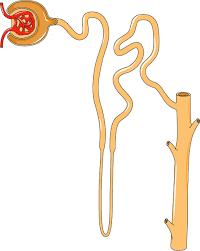 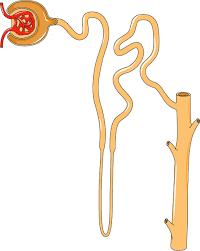 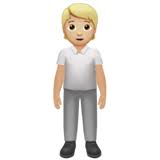 Post-renal proteinuria
Proteins are added to the urine after kidney filtration While passing through the lower urinary
tract (ureters, bladder, urethra, prostate, vagina).
Due to:
- Lower urinary tract infection most common .
- Trauma.
- Tumors.
- Stones.
Ketonuria
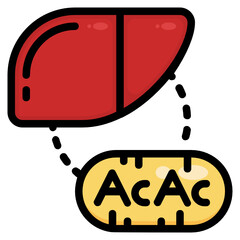 The causes are very important
Under normal conditions our body use glycogen as an energy source. but once the glycogen reserve is over, fatty acids from adipose tissue will undergo β-oxidation to produce acetyl CoA. After that acetyl CoA will undergo chemical reactions to produce ketone bodies which can be used to make energy for many tissues in our body.
Presence of: ketones, acetone, acetoacetic acid and β-hydroxybutyric acid in urine.
(low glucose or carb in the body         ketone bodies production from the liver as an energy source ) due to:
Diabetic ketoacidosis                                          Unbalanced diet: high fat & Low CHO diet.                                             Phenylketonuria (PKU)
Complication of type 1 diabetes                                                                                                                                                                                                    inborn error of amino acid metabolism
Starvation                                                                               Prolonged vomiting
Because your body start to breakdown fatty acids after consuming all the glycogen stores
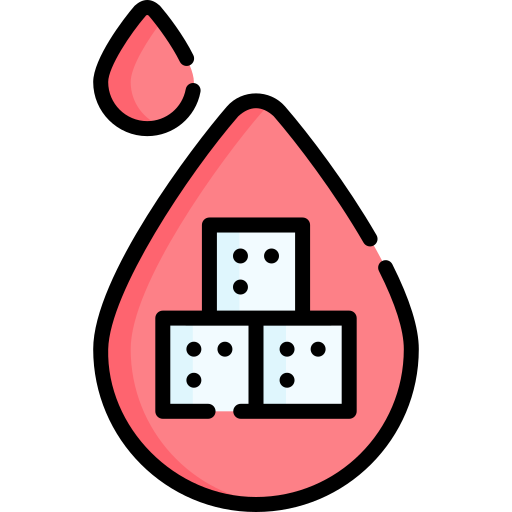 glycosuria
This slide is important
Presence of sugar in urine.
The causes are very important
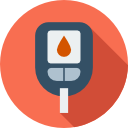 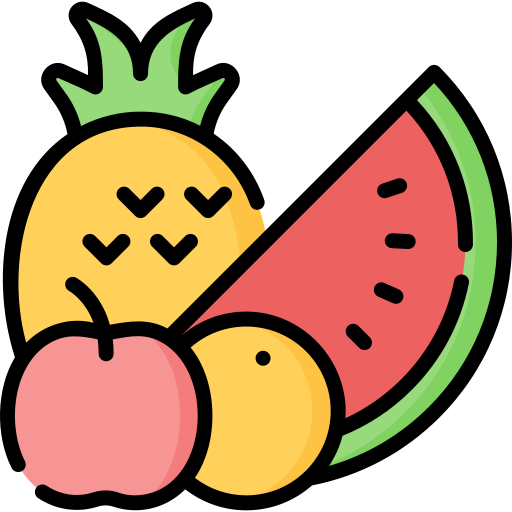 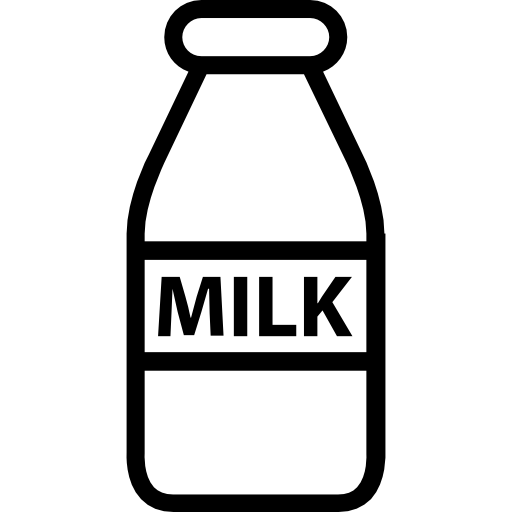 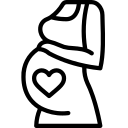 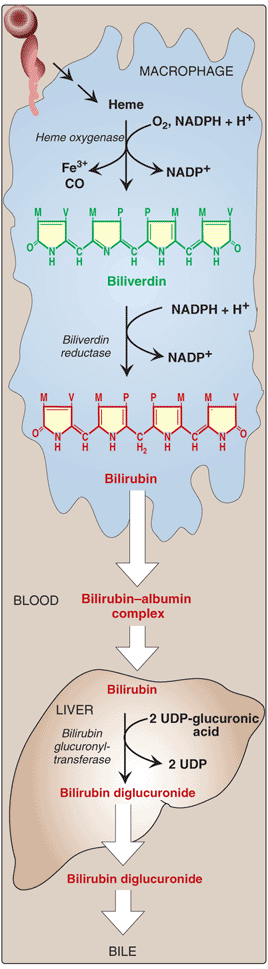 Catabolism of heme
Males dr: Not very important slide you will take it next year.
B = bilirubin;  BG = bilirubin diglucuronide; 
U= urobilinogen;  Ub = urobilin;  S = stercobilin.
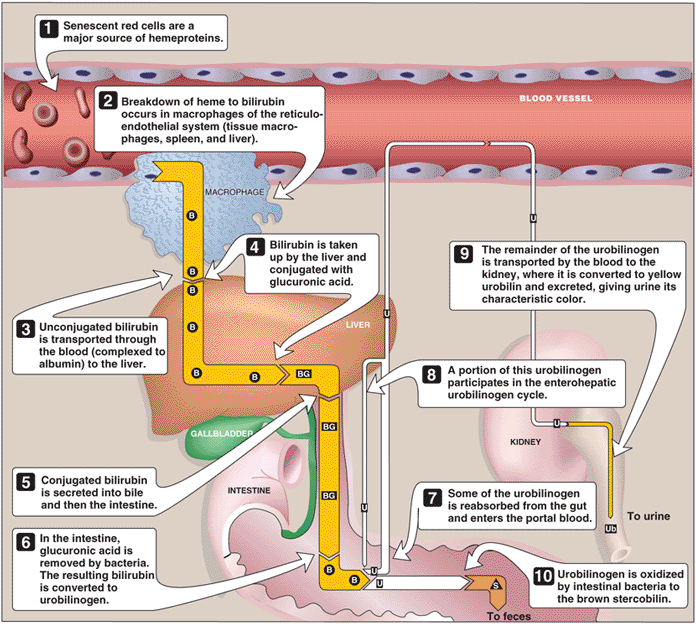 Extra picture: this is what males dr mentioned about heme catabolism.
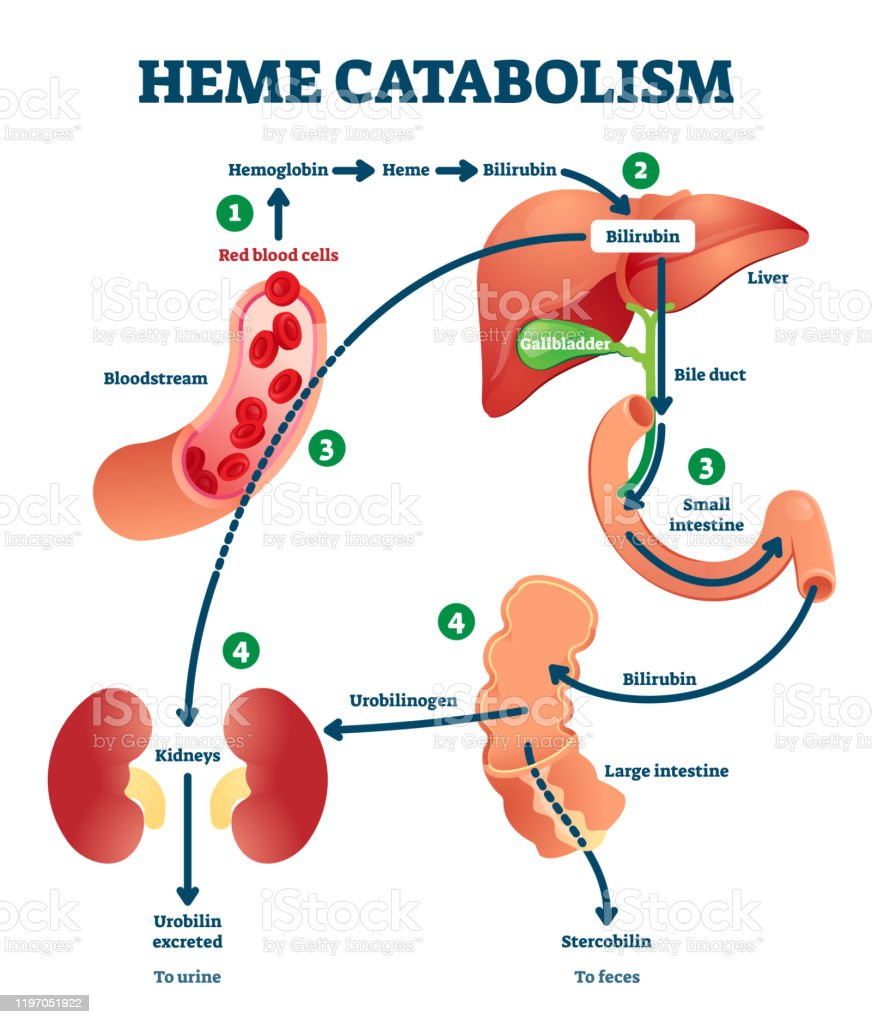 Bilirubin is water insoluble so it has to get processed in the liver
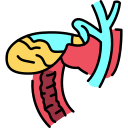 Choluria
The causes are very important
Presence of bile, bilirubin and bile salts in urine.
A) Bilirubin / Bile salts
normally no bilirubin is detected in urine.
(normally it goes from the liver to gallbladder and intestine, it shouldn’t be in the plasma and urine).
It is detected in:
Hepatocellular damage.
Obstruction of bile duct due to:
- stones (extrahepatic).
- hepatic tumors (intrahepatic).
(These conditions force bilirubin to go to kidneys and then seen in urine)
B) Urobilinogen 
normally present in trace amounts.
(it gives as the color of the urine)
High urobilinogen is found in:
Hemolytic anemia (    destruction of RBCs      
   Bilirubin           urobilinogen in urine ).
Hepatocellular damage.
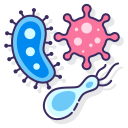 Nitrites
Positive nitrite test indicates bacteria in urine (but negative test don’t exclude infection).
(Why? Because Nitrate reduction to nitrite is catalyzed by nitrate reductases (NAR) in the bacteria).
blood
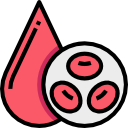 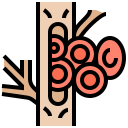 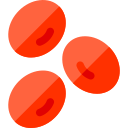 MCQs
Q4-B   Q5-D   Q6-A
Answers : Q1- D   Q2- A  Q3- C
SAQs
Q1 slide 5

Q2 Multiple myeloma

Q3 slide 11
Our Team
Leaders
Team members
Raseel Alwehibi 
Mashael Alsuliman
Hoor Aloraini
  Nouf Aldhalaan
Fatima Halawo
Sara Alotaebe 
Mohammed Ibn Saqyan
Abdulrahman Ateeq
Muhannad almuadi
Khaled Abdulaziz 
Ahmad Almarshed
Ali Al-Jabaan
Abdul Rahman Al Qurashi
Abdullah Al Shehri
سهري لتنقيح العلوم ألذ لي
                               من وصل غناية وطيب عناق
وتمايلي طربا اًلحل عويصةٍ 
                               أشهى وأحلى من مدامة ساقي 
وصرير أقلامي على أوراقها
          	                  احلى من الدوكاء و العشاق 
أأبيت سهران الدجى وتبيته
                                    نوما وتبغي بعد ذاك لحاقي         الزمخشري
Biochemksumed442@gmail.com
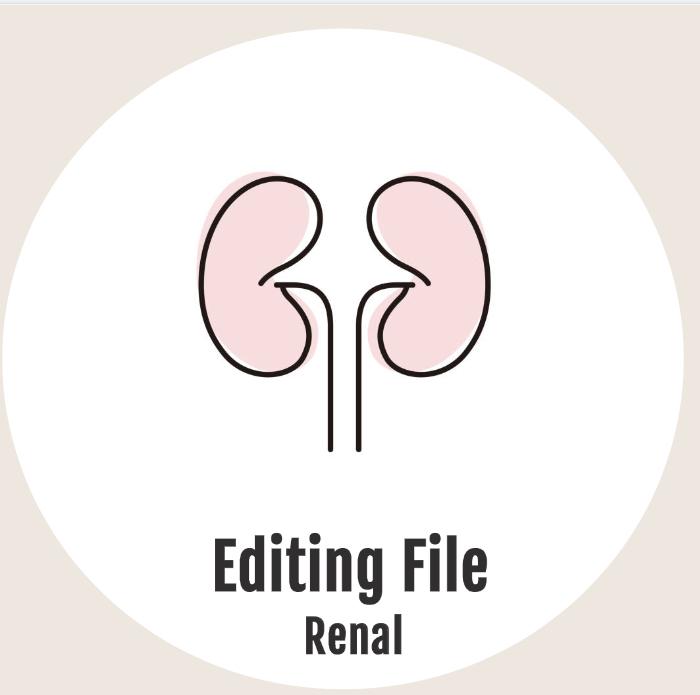 Editing files